Developing Confidence
Create Your Name Cards
Include  a drawing of something your proud of
Opening Video
Who am I?
Activity
Write down all your accomplishments 
Write down 3 goals you and your mentor can accomplish together
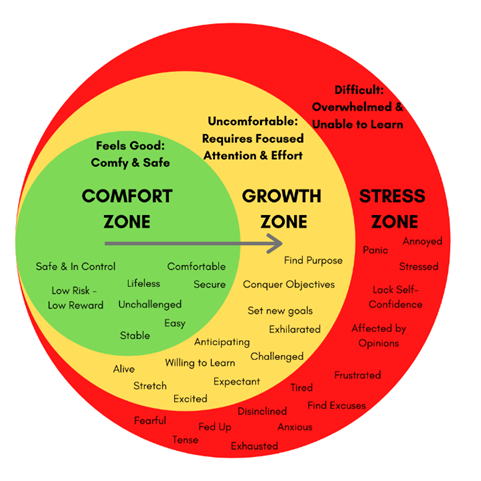 Comfort Zone
Bigs – Share your experience in developing Confidence
Littles – What might you be doing right now that is helping you grow your Confidence?
Please Fill Out The Survey In Your Folder
Once done, please collect your thank you gift card
Thank you